PHARMACOLOGY OF SNS
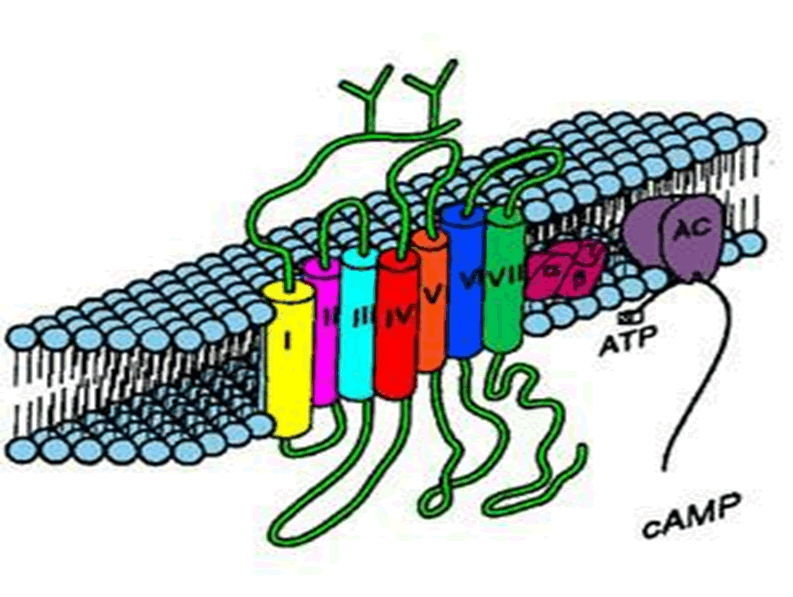 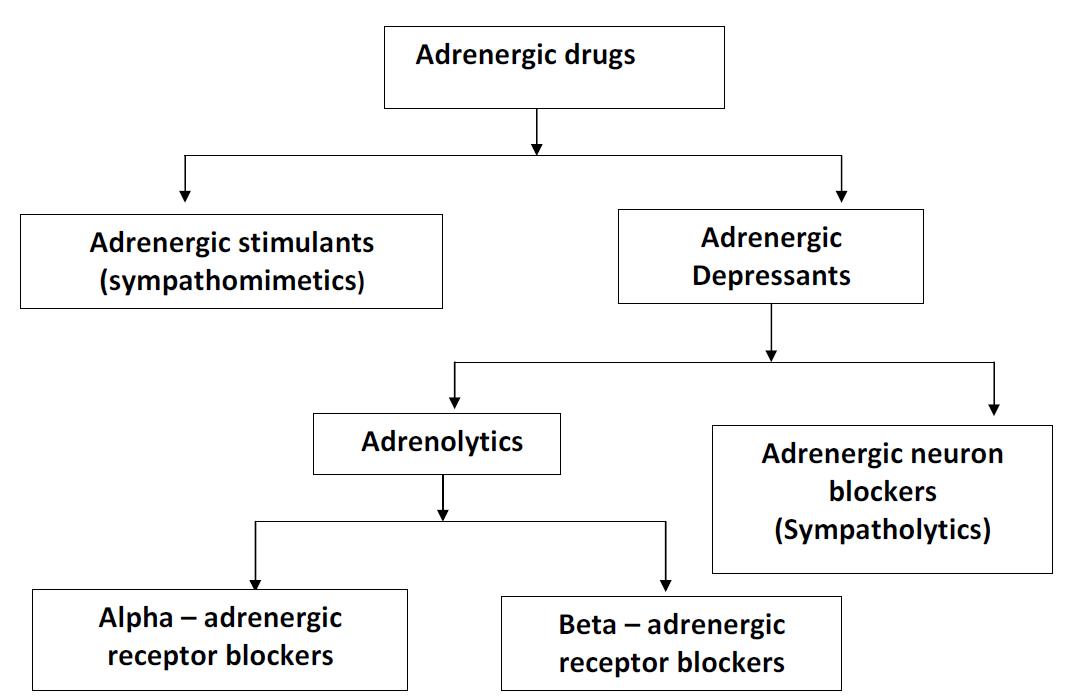 According to chemistry
According to spectrum of action
According to mode of action
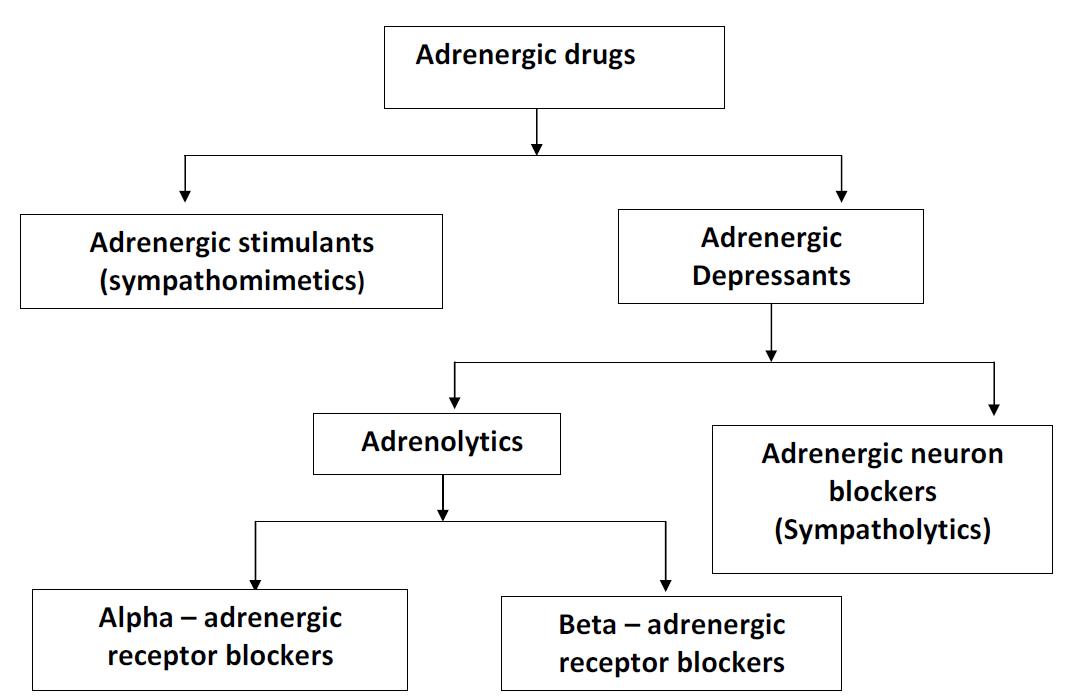 Adrenoceptor Blockers
Adrenolytics
Adrenergic Neuron Blockers Sympatholytics
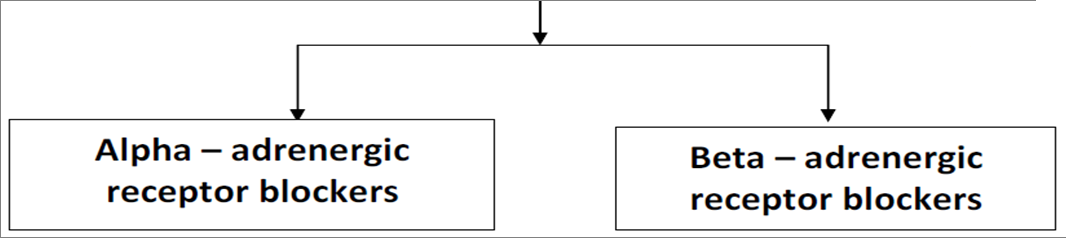 Alpha & beta- adrenergic receptor blockers
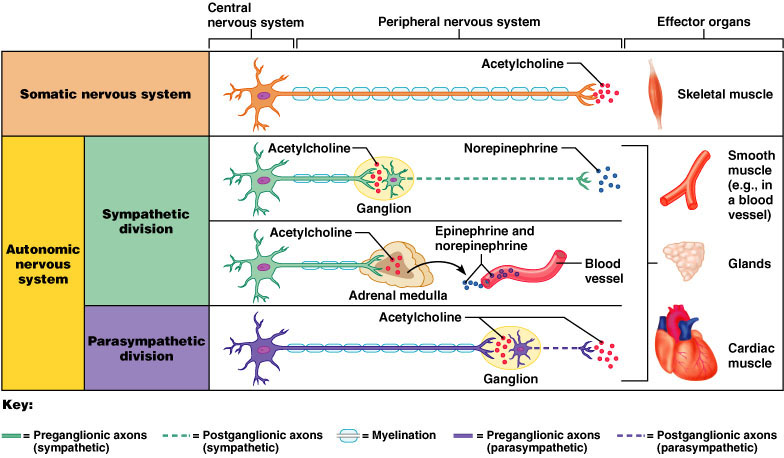 Differ in:
 Site of ganglia
 Length of pre & postganglionic fiber
 Mediators of postganglionic fiber 
 Ramifies adrenal medulla and its     mediator circulate in blood
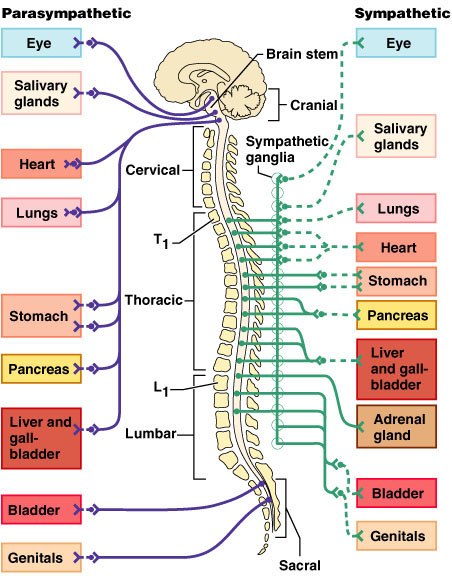 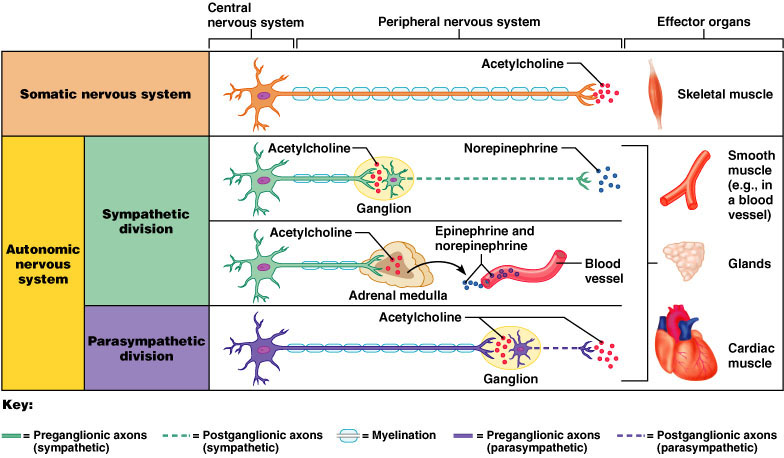 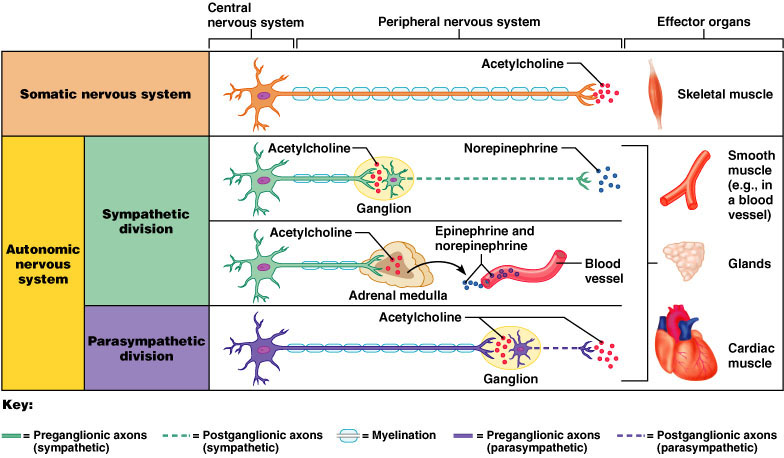 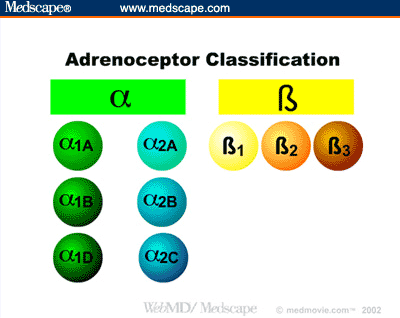 D1
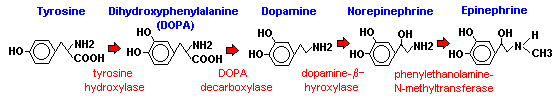 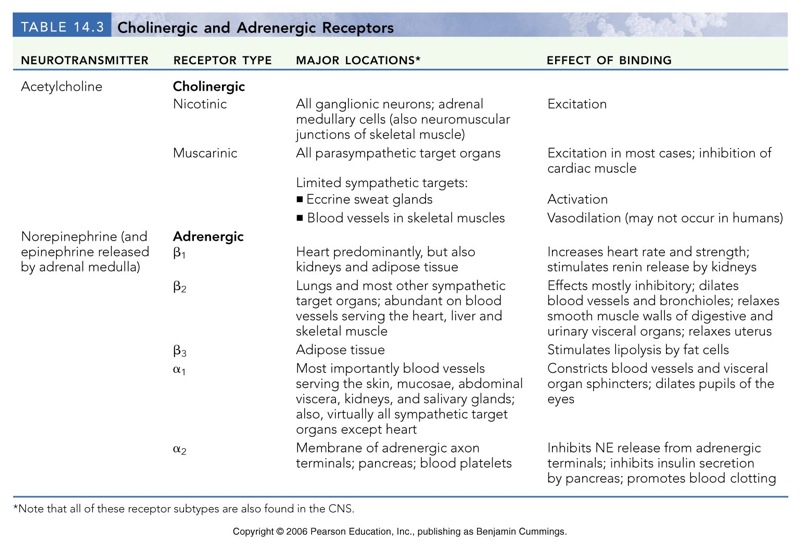 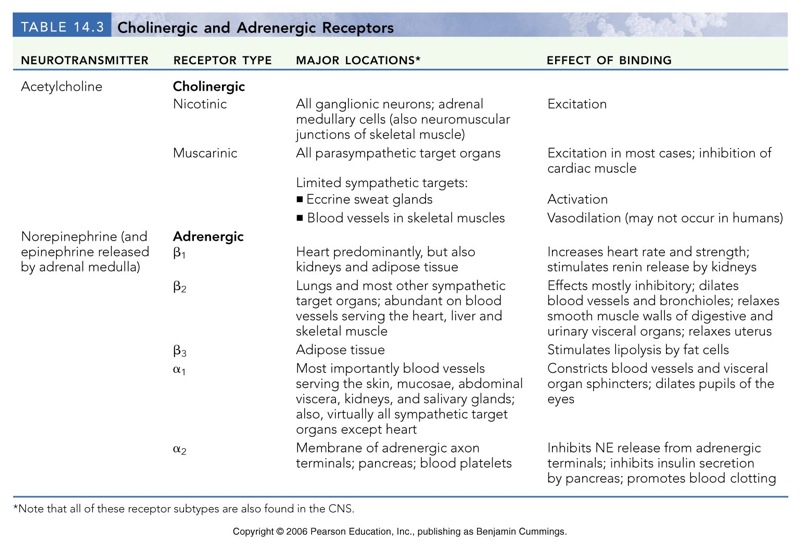 ADRENERGICS STIMULANTS [AGONISTS]
Direct Sympathomimetics
Indirect Sympathomimetics
Dual Sympathomimetics
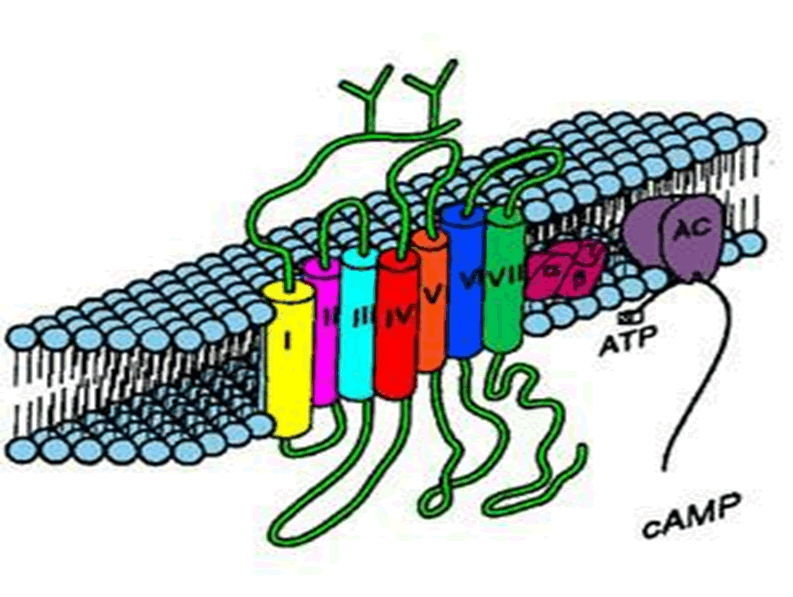 ADRENERGIC STIMULANTS
According to chemistry; Catecholamines; 	Natural; NE, E, Dopamine 
						Synthetic; Isoprenaline
		                 Rapidly acting / Degraded by MOA & COMT
			    Sparse CNS effects / Parenterally administered

			    Non-Catecholamines; Ephedrine
			    Delayed action / Resist degradation by MOA
			    Prominant CNS effects / Orally administered
According to spectrum of action; 
	Non-Selective; 
       	Norepinephrine, epinephrine, dopamine, isoprenaline, ephedrine,…etc                      
	Selective; 
               a1; Phenylephrine
	  a2; Clonidine
	  b1;  Dobutamine
	  b2;  Salbutamol
ADRENERGIC STIMULANTS
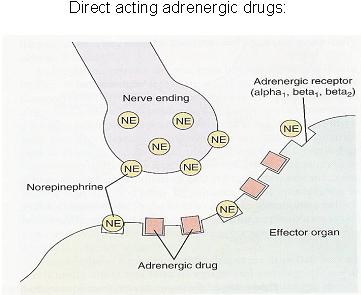 According to mode of action; 
Direct; Stimulate adrenergic receptors directly.
e.g.  adrenaline, noraderanaline, dopamine, isoprenaline, phenylephrine, methoxamine, naphazoline, clonidine, dobutamine, salbutamol….etc
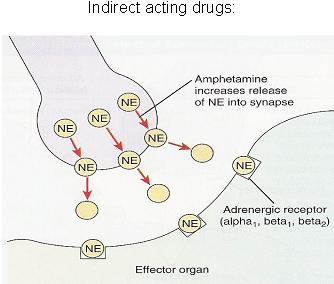 Indirect; Release of NE from presynaptic  stores at adrenergic nerve terminals
e.g. amphetamine
Or Inhibit uptake its availability in synapse.
e.g. Cocaine & antidepressants
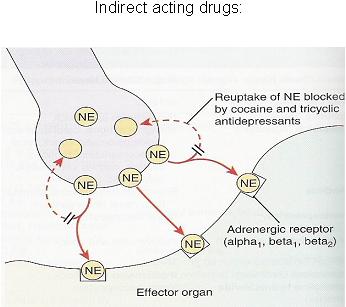 Dual; Direct and indirect stimulation of adrenergic receptors 
e.g. ephedrine, pseudoephedrine
ADRENERGICS AGONISTS
Direct Sympathomimetics
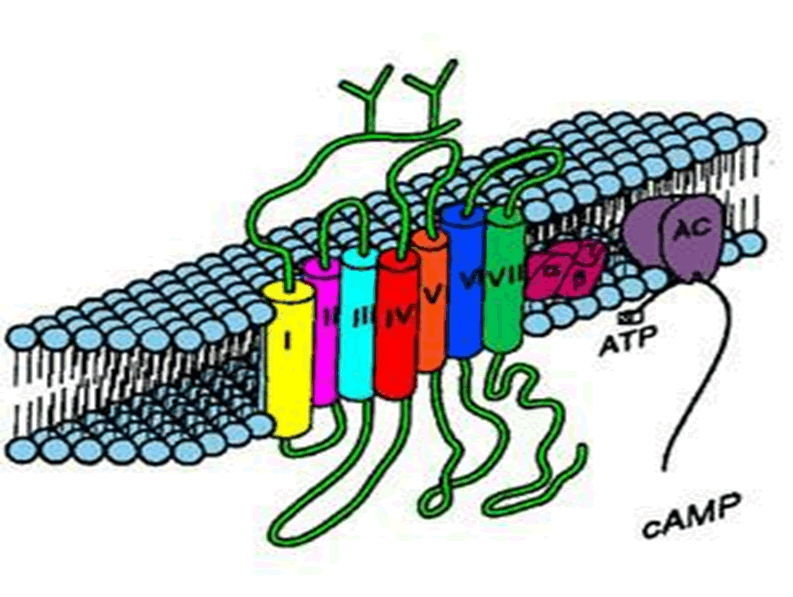 ADRENERGIC STIMULANTS
DIRECT Acting Sympathomimetics
ADRENALINE
Naturally released from adrenal medulla  2ndry to stress, hunger, fear
Inactivated by intestinal enzymes, so given parentral & by inhalation
Acts on all ADR; b =/> a . 
Pharmacological actions continuation of physiological actions studied
Heart  inotropic, chronotropic, dromotropic & lusiotropic (excitability)(b1) 
 BP  systolic  (b1)  / diastolic   low dose (b2) &  high dose (a1)
 Vascular SMC; constrict skin + peripheral (a1) / dilate  coronary+skeletal (b2) 
 Non vascular SMC; 
 	 Lung  bronchiodilatation (b2) 
               GIT  motility (b2) / contract sphincter (a1) 
     	 Bladder   detrusor m. (b2) / contract trigone & sphincter (a1) 
     	 Pregnant uterus  tocolytic (b2) 
     	 Eye  mydriasis (a1) /  no effect on accommodation or intraocular P 
 Metabolism  insulin (a2) , glucagon (b2),  liver glycogenolysis + sk.     m. glycolysis (b2)  /   adipose lipolysis (b3 /b2)
 CNS little, headache, tremors & restlessness
ADRENALINE
Indications
Used locally; as haemostatic (in epistaxsis) &  as decongestant (a1) !!!
                       with local anesthetics  to its absorption & toxicity                                                                      +  bleeding from incision
Used systemically for treatment of  
 Allergic reactions  drug of choice in anaphylactic shock as it is the physiological antagonist of histamine 
Also in urticaria, angioneurotic edema & other hypersensitivity reactions due to   BP  & cause vasoconstricton
 In status asthmatics  given parentally  bronchodilatation (2) +     mucosal edema (a1)
N.B. Selective b2  are better in asthma by inhalation
 In cardiac arrest  direct but now through central line
N.B. Selective b1 are better
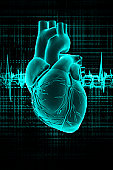 ADRENALINE
ADRs
Tachycardia, palpitation, arrhythmias, angina pains         
 Headache, weakness, tremors anxiety and restlessness.
 Hypertension  cerebral hemorrhage and pulmonary edema.
 Coldness of extremities  tissue necrosis and gangrene if extravasation
 Nasal stuffiness; rebound congestion if used as decongestion
Contraindications
CHD, hypertension, peripheral arterial disease.
 Hyperthyroidism.               
 Closed-angle glaucoma (ciliary relaxation  filtration angle   IOP
ADRENERGIC STIMULANTS
Direct Acting Sympathomimetics
NOREPINEPHRINE = NORADRENALINE
It is naturally released from postganglionic adrenergic fibres
Not used much therapeutically  severe vasoconstriction
Acts on a > b1
Only administered IV  - Not IM or Subcutaneous necrosis
It  BP [ systolic & diastolic]  reflex bradycardia (vagal stimulation)
			             CO not much changed
Indications
Used systemically; hypotensive states (in spinal anesthesia, in septic shock if  fluid replacement and inotropics fail)  !!!
Used topically; as a local haemostatic
	             with local anesthetic 
                            (< tachycardia & irritability 
                             & > necrosis & sloughing)
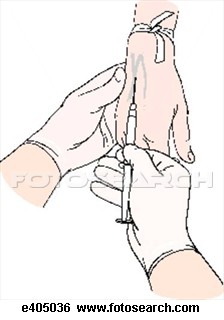 ADRENERGIC STIMULANTS
Direct Acting Sympathomimetics
ISOPRENALINE
It is synthetic ; show no presynaptic uptake nor 
breakdown by MOA   longer action.   Acts on b > > a
10 times > broncho-dilatation Was used by inhalation in acute asthma
Used in cardiac arrest but contraindicated in hyperthyroidism & CHD
DOPAMINE
Heart  b1  force
Kidney D1 vasodilatation 
+ diuresis
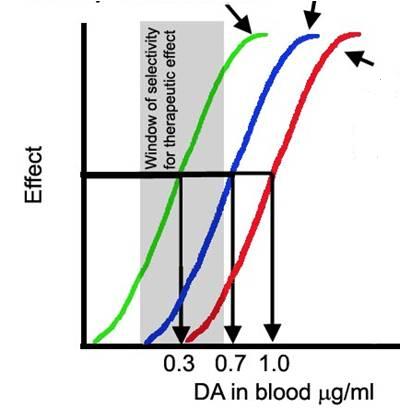 It is a natural CNS transmitter. 
Released from postganglionic 
   adrenergic fibres (> renal vessels)
Releases NE from postganglionic    adrenergic fibres 
Acts on D1 > b1 > a1
Vessels a1
ADRENERGIC STIMULANTS
Direct Acting Sympathomimetics
DOPAMINE
On heart 
Inotropic, no chronotropic effect
On BP  According to dose; 
first  D1 
then  due to b1
followed by a1 effect
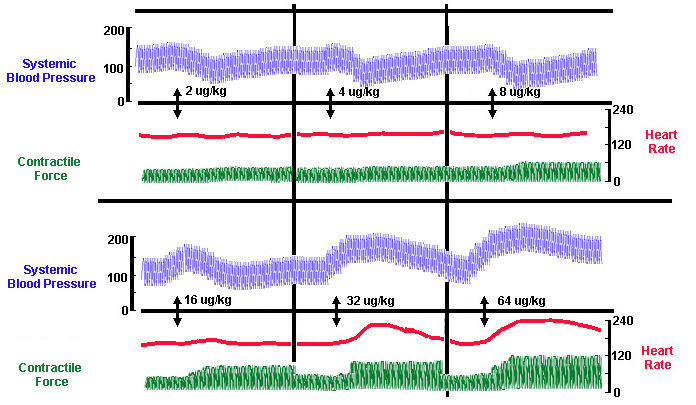 Given parentrally by infusion
Indications
It is the drug of choice in treatment of SHOCK septic, hypovolaemic     (after fluid replacement), cardiogenic
   It  BP & CO (b1), without causing renal impairment (D1)
Can be given in acute heart failure (HF) but better dobutamine
ADRENERGIC STIMULANTS
Direct Acting Sympathomimetics
DOBUTAMINE
It is synthetic. Given IV. 
Acts on b1 > b2 > a1
On heart  Inotropic with little chronotropic effect
On BP  No or little  in therapeutic dose 
                (b1 & b2 counterbalance + no a1 )
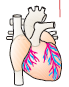 Indications
Given parentrally by infusion for short term management of cardiac     decompensation after cardiac surgery, in acute HF. 
 It is preferred because 
    it does not  oxygen demand
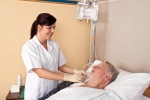 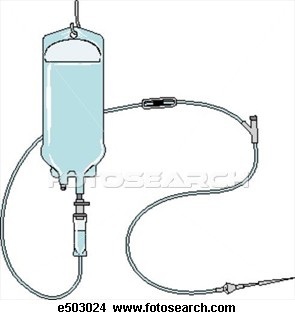 ADRENERGIC STIMULANTS
Direct Acting Sympathomimetics
PHENYLPHERINE
It is synthetic, noncatecholamine. 
Given orally & has prolonged duration of action. 
Acts as selective  a1
MIDODRINE
Peaks in 20 min.
t½ 30 min.
On heart  reflex bradycardia 
On BP   due to vasoconstriction (a1 )
Indications
In Hypotension
Systemically; Pressor agent in hypotensive states. Infusion
	              Terminate atrial tachycardia (reflex bradycardia)
                             Nasal decongestant. Oral
 Topically; Local Haemostatic, with Local anesthesia.
 	        Decongestant (nasal & ocular)
                       Mydriatic (no cycloplegia so facilitate eye examination)
ADRENERGIC STIMULANTS
Direct Acting Sympathomimetics
Nasal & Ocular Decongestants
PHENYLETHYLAMINES
IMIDAZOLINE
Phenylephrine
Methoxamine
Naphazoline
 Oxymetazoline HCI (Afrin)
 Xylometazoline HCI (Otrivine)
Pseudoephedrine
N.B. Brimonidine is an imidazoline  a2 agonist used in glucoma
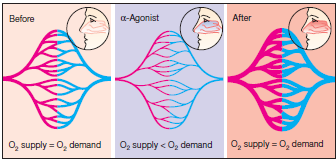 Used for treatment of nasal stuffiness

But can cause Rebound nasal stuffiness
It is synthetic, imidazoline  
Given orally or as patch. 
Acts selectively  on presynaptic a2  & on Imidazoline Receptors
 BP  by action on (a2 ) at nucleus tractus solitarius to  sympathetic outflow to heart & vessels.   Antihypertensive agent
CLONIDINE
ADRENERGIC STIMULANTS
Direct Acting Sympathomimetics
SALBUTAMOL
It is synthetic. Given orally, by inhalation or parentral. 
Acts selectively  on b2  on bronchi. Hardly effect on heart (b1)
Bronchodilater  asthma & chronic obstructive airway disease (COPD)
N.B. Because t1/2 is 4 hrs longer acting preparations exist ; Salmeterol  & Formoterol
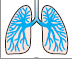 Other selective b2 agonists :
Terbutaline;  Bronchodilator &  Tocolytic
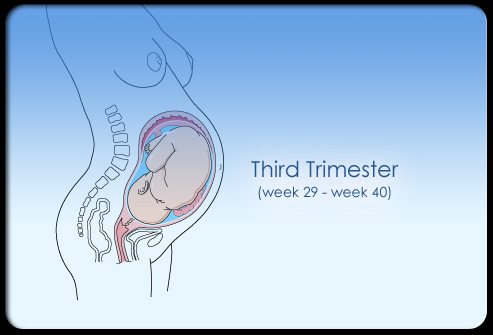 Ritodrine;  Tocolytic  postpone premature labour 
(labour that begins before the 37th week of gestation).
ADRENERGICS STIMULANTS [AGONISTS]
Indirect Sympathomimetics
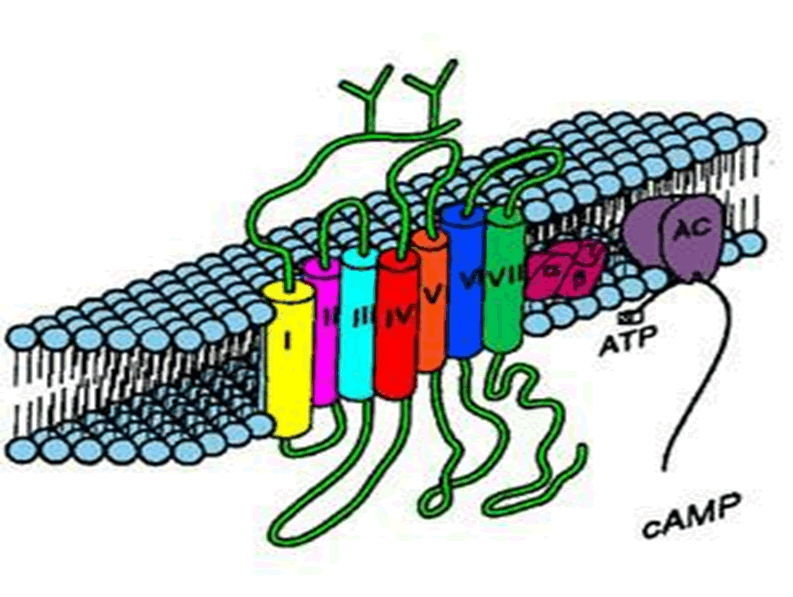 ADRENERGIC STIMULANTS
INDIRECT Acting Sympathomimetics
AMPHETAMINE
It acts indirectly;
Releasing NE from adrenergic nerve endings > Blocking  of its reuptake
Because it depletes vesicles from stored NE tachyphylaxsis
Absorbed orally, not destroyed  by MAO, excreted mostly unchanged (by acidification of urine)
Acts on a& b  similar to epinephrine but  has CNS stimulant effects;
mental alertness, wakefulness,  concentration & self-confidence  /    followed by depression & fatigue on continued use
 euphoria  causes its abuse…..
 Weight   appetite 
                        increase energy expenditure
No more used therapeutically  induces psychic & physical dependence and psychosis  + the CVS side effects
ADRENERGICS STIMULANTS [AGONISTS]
Dual Sympathomimetics
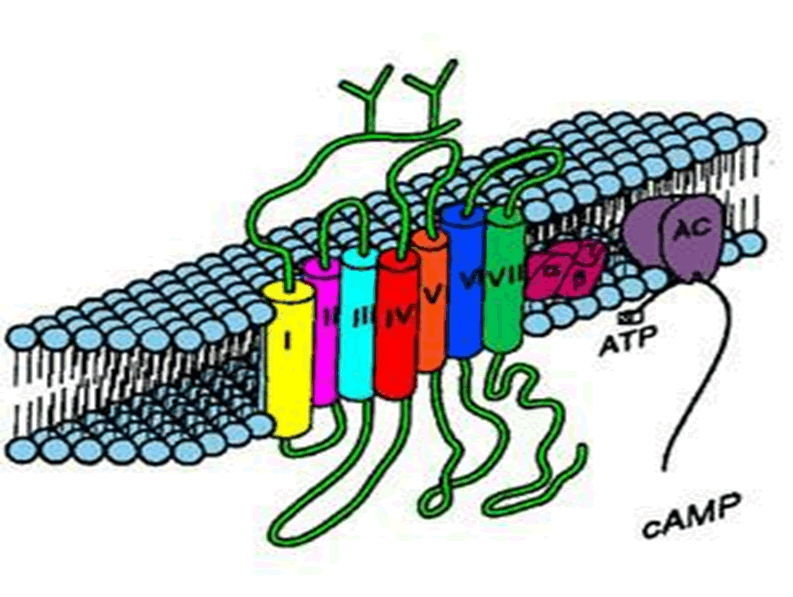 ADRENERGIC STIMULANTS
DUAL Acting Sympathomimetics
EPHEDRINE
Plant alkaloid, synthetic, mixed sympathomimetic; 
Prolonged direct action on receptors  receptor down regulation 
Release NE from adrenergic nerve endings depletes stores
 tachyphylaxsis
Absorbed orally, not destroyed  by MAO or COMT   prolonged action
Acts on a& b 
+ > facilitation of neuromuscular transmission & retention of urine 
+ has CNS stimulant effects (less than amphetamine)
No more therapeutically used  but is abused by athletes and prohibited during games.
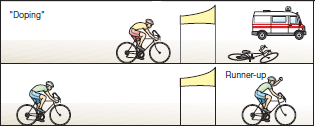 Abuse in Athletes
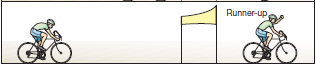 Pseudoephedrine, dual acting < CNS & pressor effects compared to ephedrine. Used as nasal & ocular decongestant & in flue remedies.
Agents specifically indicated for hypotension                         
Midodrine, Phenylephrine, Norepinephrine, Phenylpropanolamine
Agents specifically indicated for cardiogenic shockAHF           
Dobutamine, Dopamine, Epinephrine
Agents specifically indicated for shock
Dopamine, Norepinephrine
Agents specifically indicated for cardiac arrest                          Dobutamine, Epinephrine, Norepinephrine
Agents specifically indicated for bronchial asthma             
Salbutamol, Salmeterol, Formoterol, Terbutaline, Isoprenaline
Agents specifically indicated for premature labour                 
Ritodrine, Terbutaline 
Agents specifically indicated for nasal decongestion       
Pseudoephedrine, Naphazoline, Oxymetazoline, Phenylephrine, Xylometazoline 
Agents specifically abused in sports  Ephedrine, Amphetamine
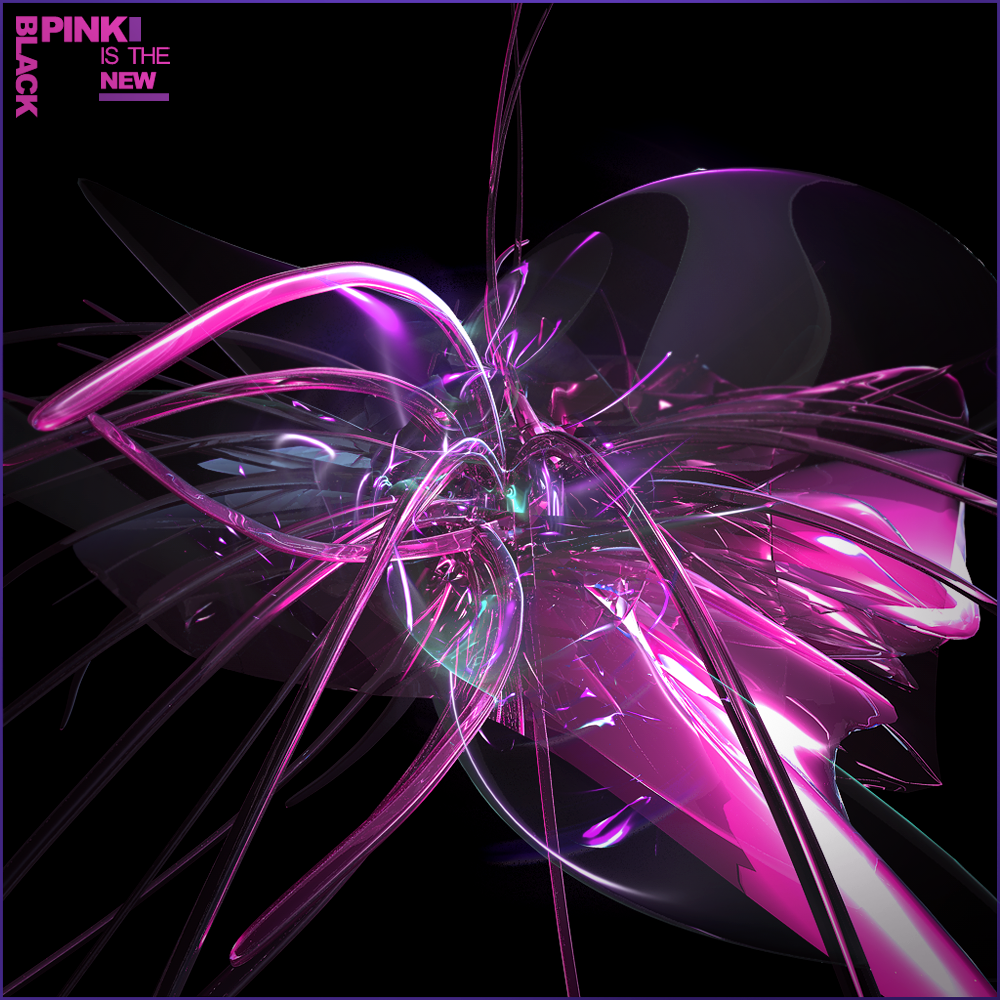 GOOD LUCK